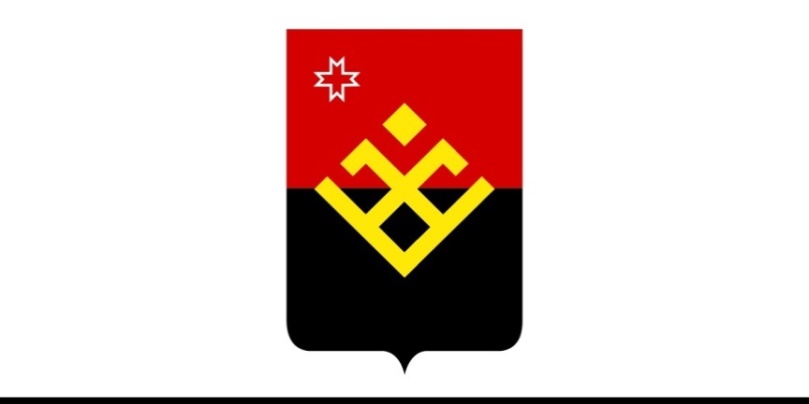 Администрация муниципального образования «Муниципальный округ Малопургинский район Удмуртской Республики»
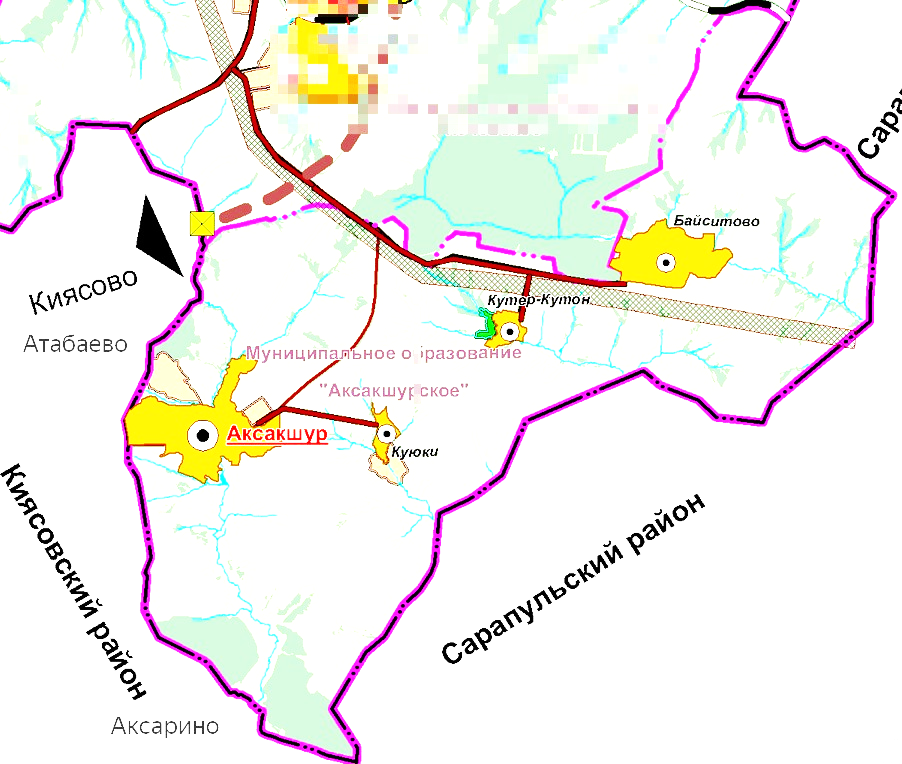 Аксакшурская сельская управа: 
на 01.01.2024г- 975 человек
д.Аксакшур- 572
д.Байситово- 304
д.Кутер-Кутон- 88
д.Куюки- 11
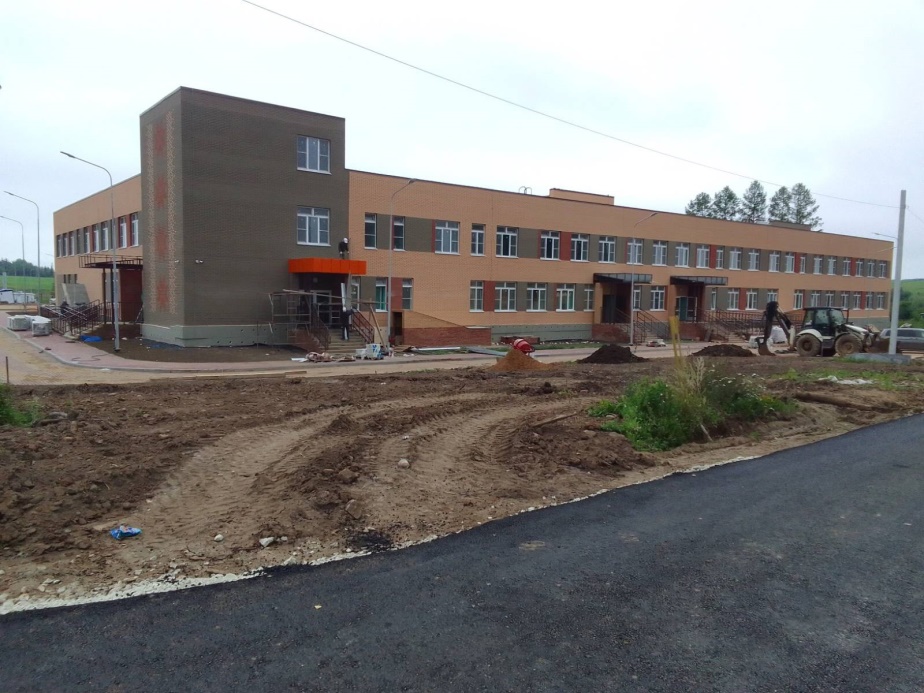 Было
Год постройки- 1962

Отсутствует санитарно-эпидемиологическое заключение на образовательную деятельность по образовательным программам начального, основного, среднего общего образования
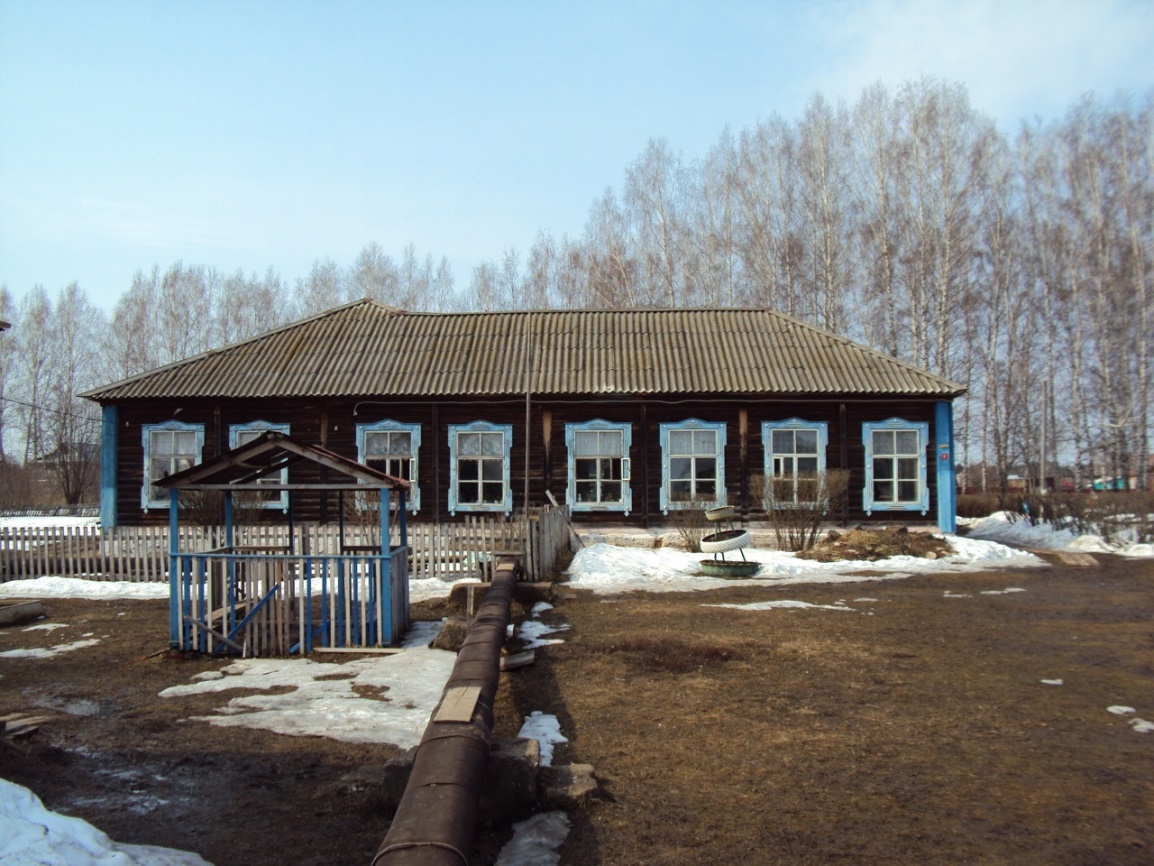 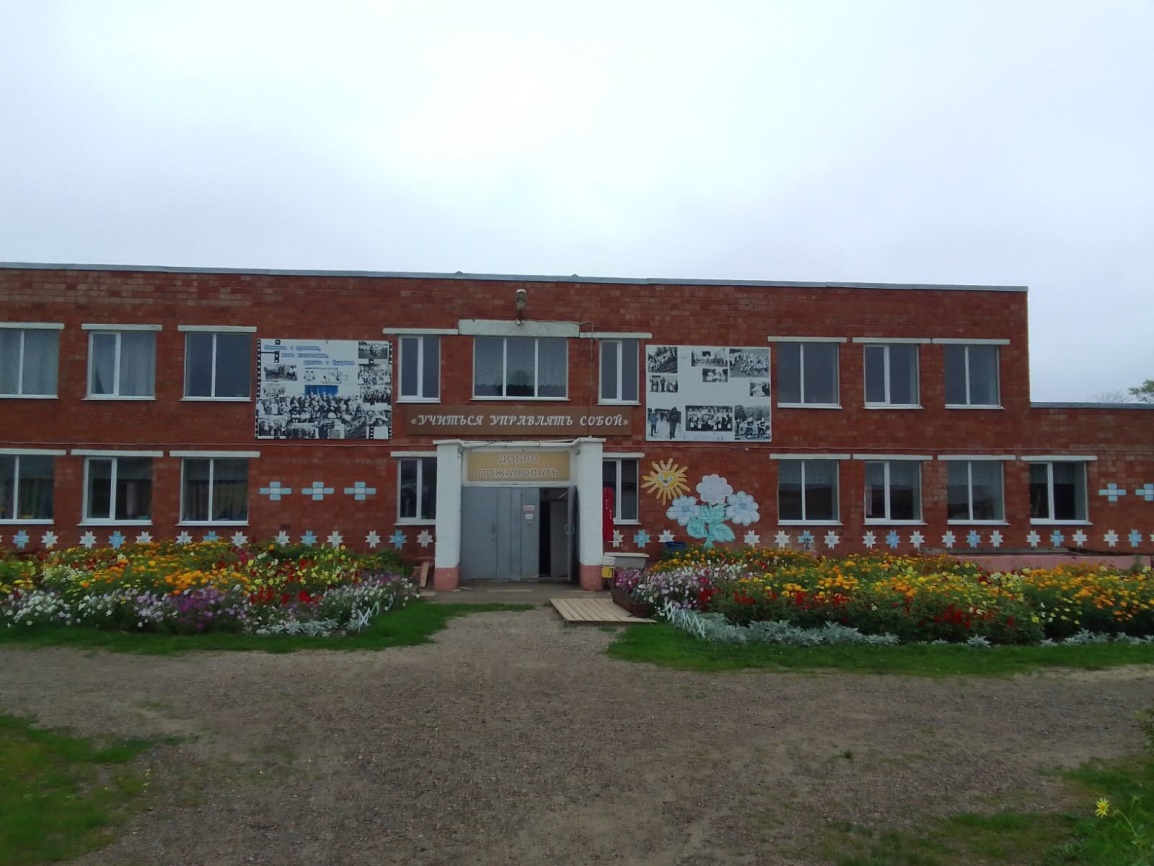 Год постройки- 1991

Несоответствие санитарно-эпидемиологическим нормам и правилам
Стало
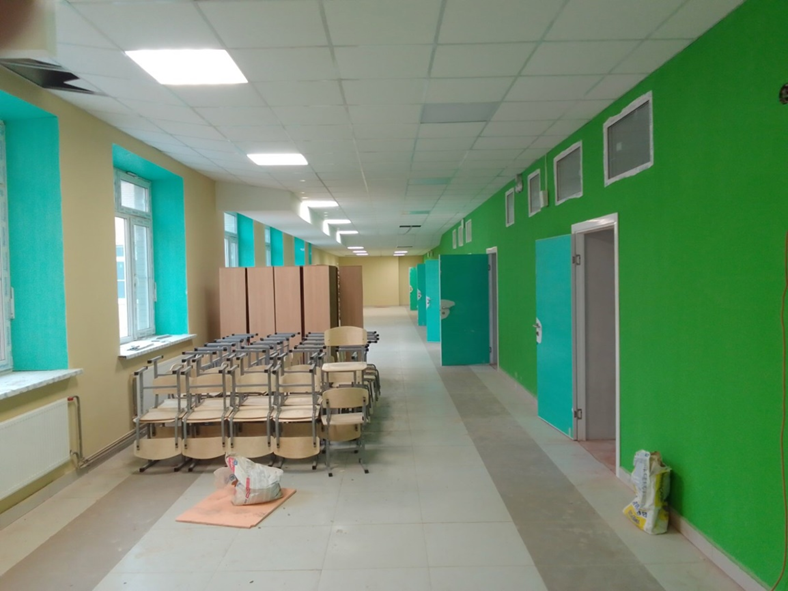 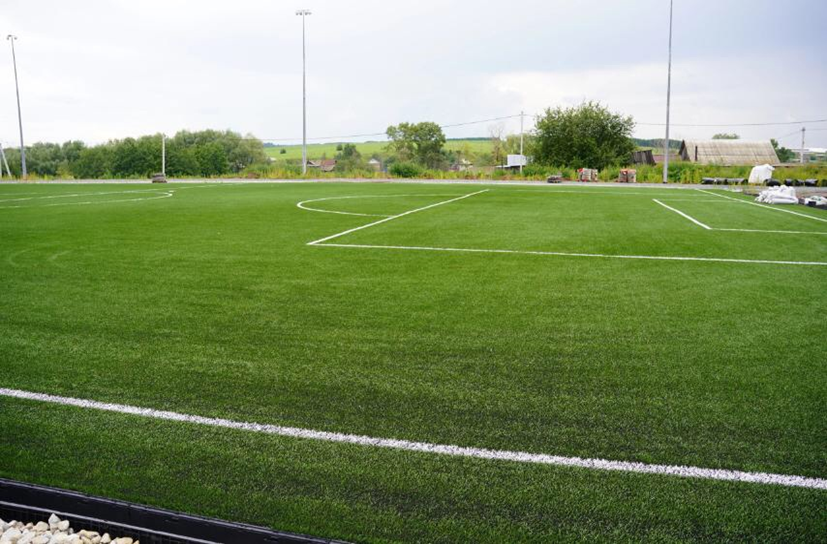 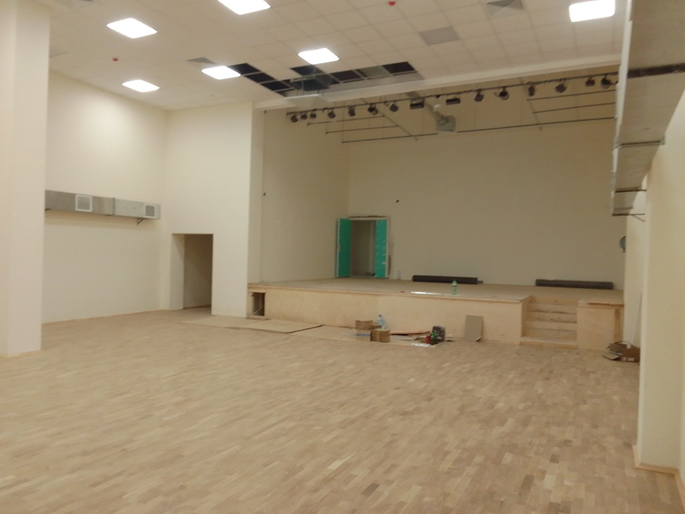 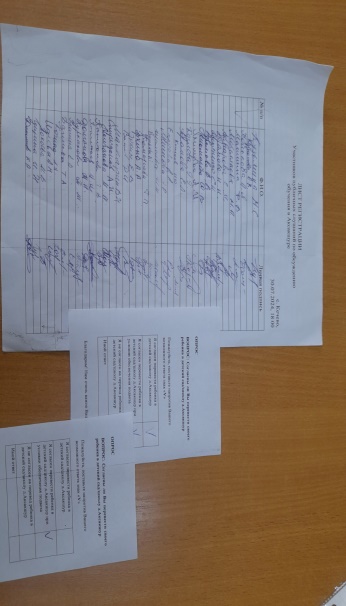 Опрос жителей д.Верхнее Кечево, с.Кечево, д.Среднее Кечево4 семьи изъявили желание посещать новую школу
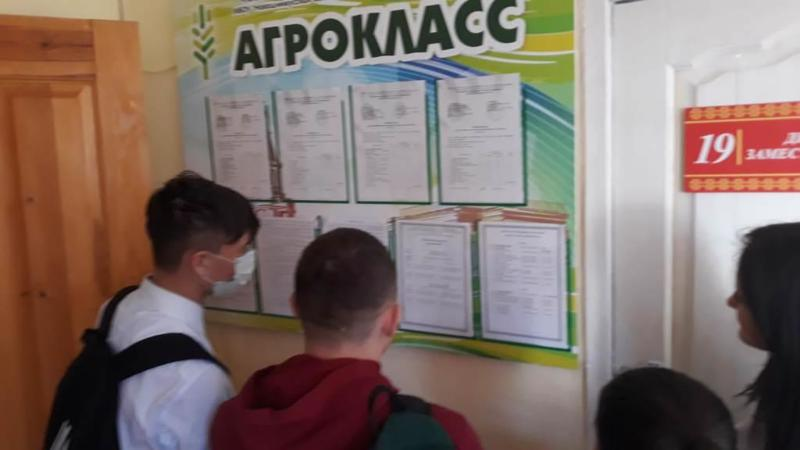 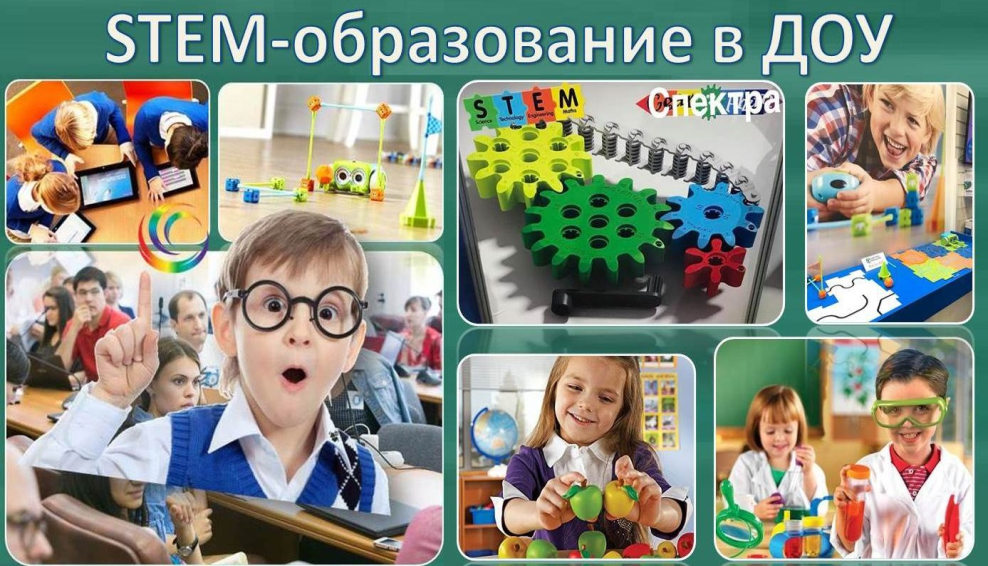 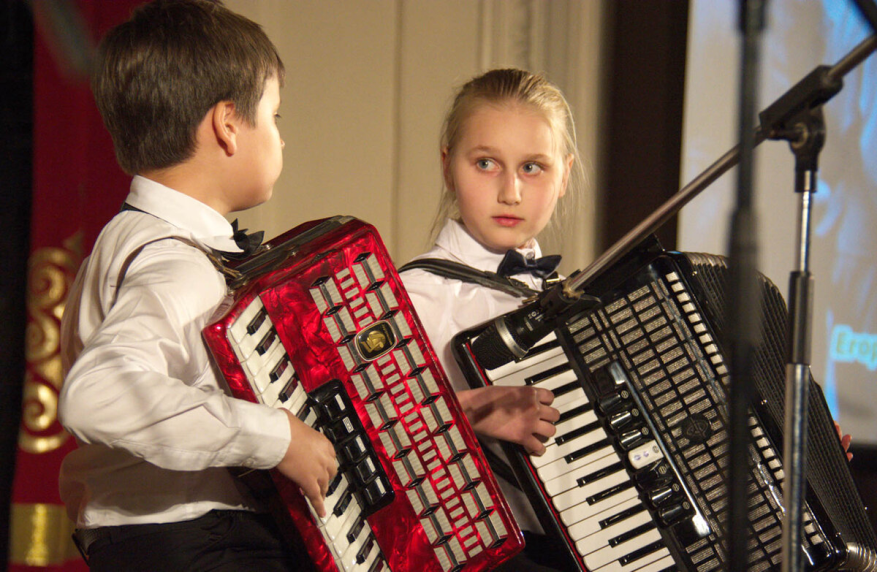 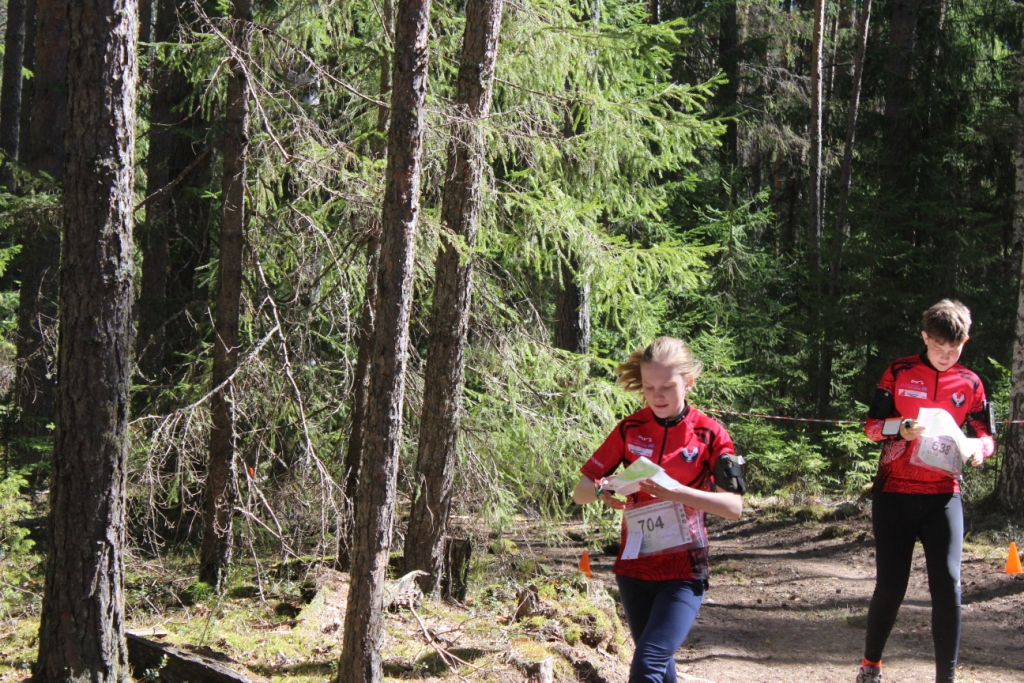 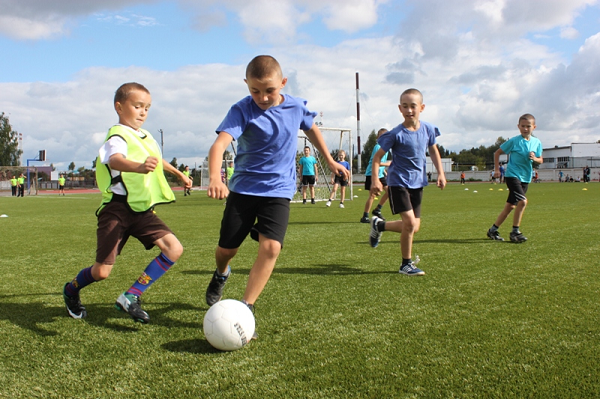 Фиджитал-спорт (соревнование в классическом виде спорта и в его виртуальном аналоге)
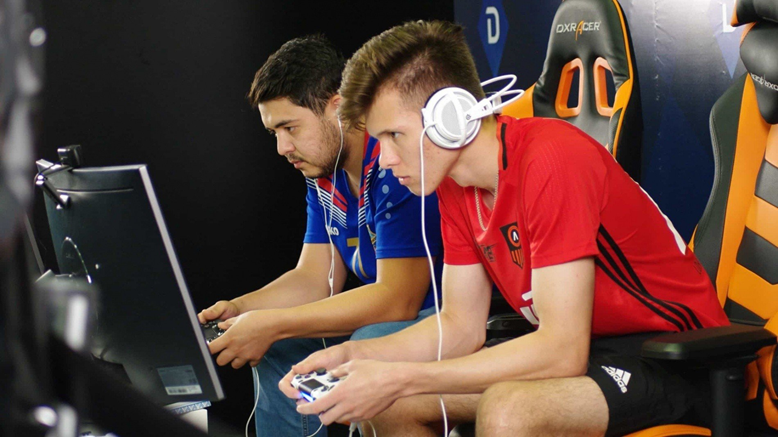 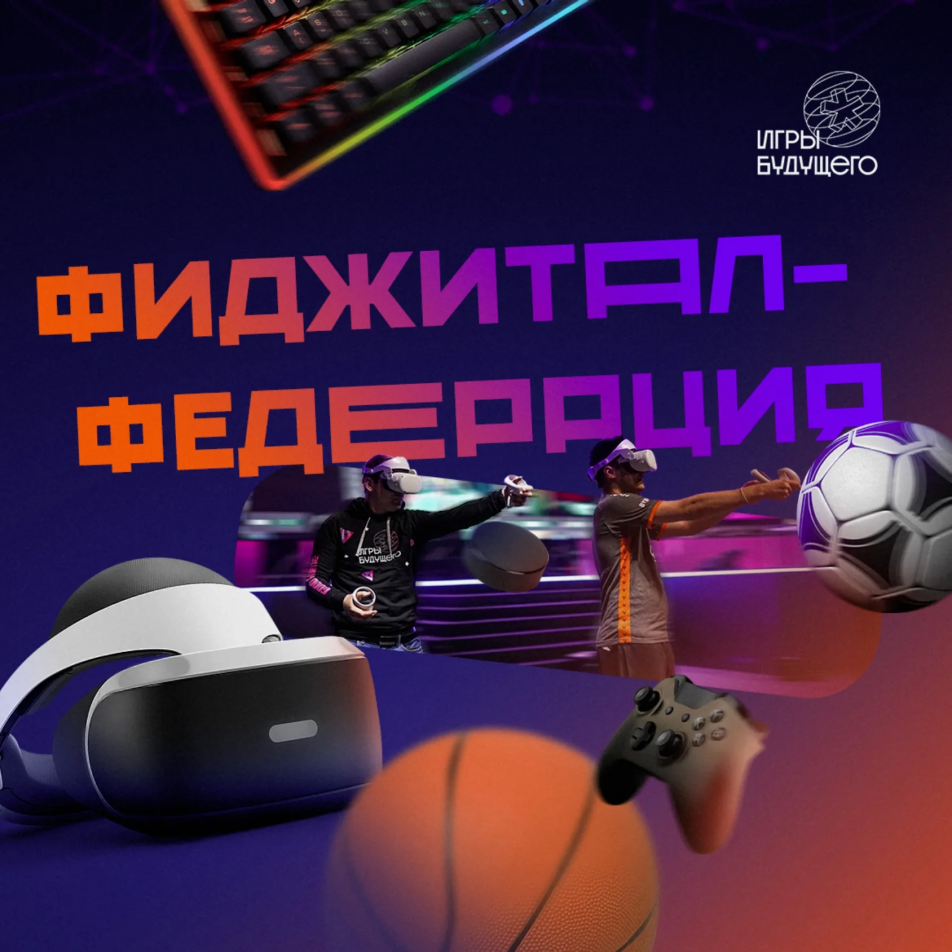 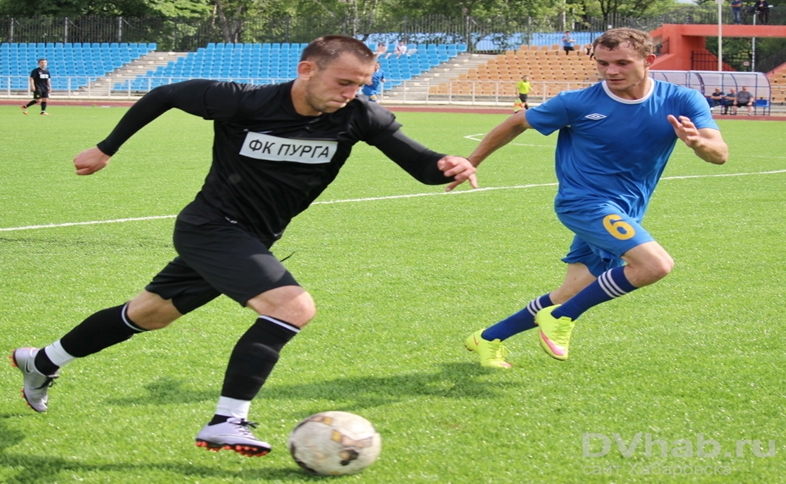 Строительство дороги д.Байситово- д.Аксакшур
Участие в программе КРСТ:

6 ижс – сельское хозяйство
4 ижс – образование, культура, медицина, МВД